Universidad Autónoma del Estado de HidalgoEscuela Preparatoria Número UnoAcademia de Etimologías Unidad IOrigen y clasificación de las  lenguasOrigen de la palabra etimologías Tema: 1.1Nombre del profesor: José Castañeda CruzCiclo escolar: Julio-Diciembre 2015
Resumen
Identifique el origen y significado de la palabra etimologías.

Abstract
Identify the origin and meaning of the word etymologies 

Palabras clave (Keyword)

Etimología
OBJETIVOS DE APRENDIZAJE
Que el alumno identifique la asignatura, su importancia y utilidad.
Competencia
Comunicación 
Se expresa y se comunica.
4.- Escucha, interpreta y emite mensajes pertinentes en distintos contextos mediante la utilización de medios, códigos y herramientas apropiados.
Etimología
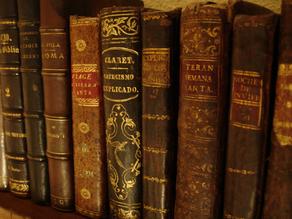 Origen  de la palabra Etimologías
1.1 Definición.
Etymos
logos
+
Verdadero, auténtico
Estudio, palabra
Estudia el verdadero significado de las palabras, mediante el conocimiento de su origen, estructura, de sus cambios o transformaciones.
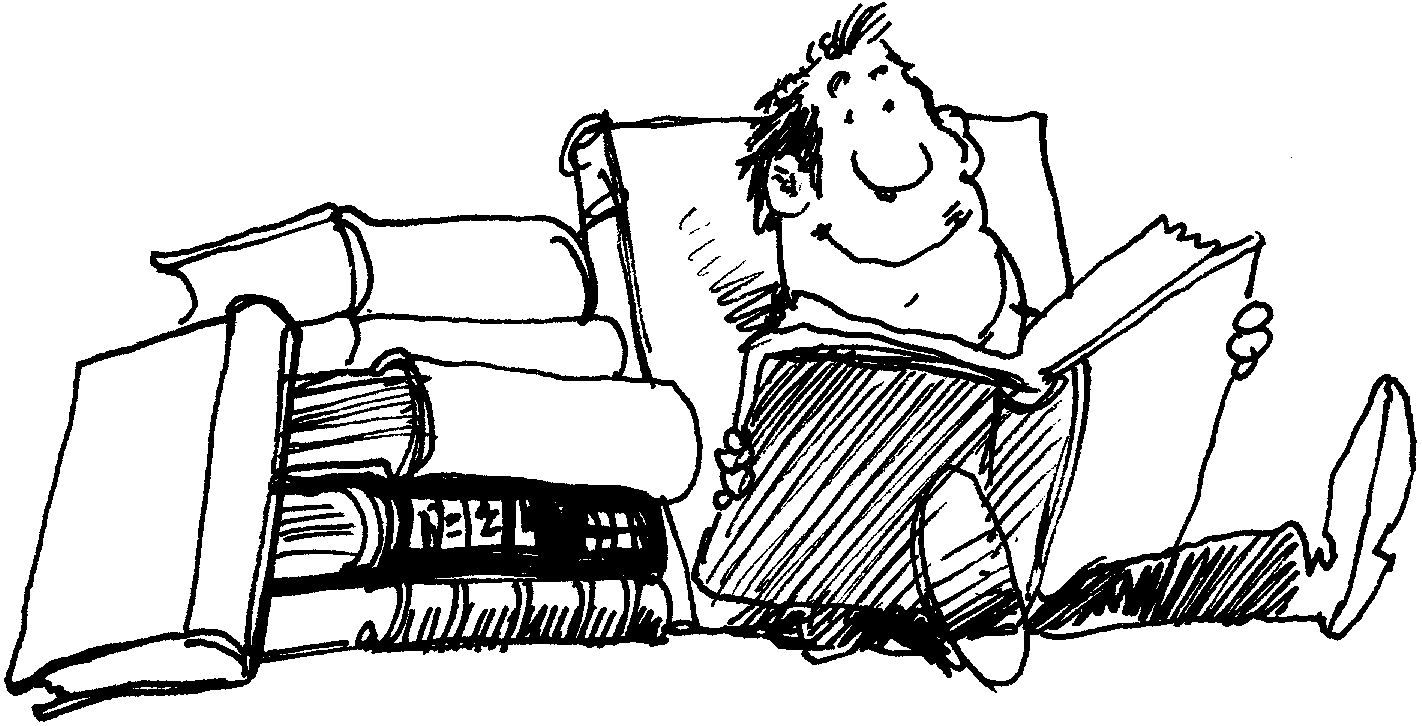 Compendio de etimologías grecolatinas del español, Agustín Mateos Muñoz, Editorial Esfinge, ISBN 970-647-892-2.
Bibliografía
-Compendio de etimologías grecolatinas del español, Agustín Mateos Muñoz, Editorial Esfinge, isbn 970-647-892-2.

-Raíces Griegas y Latinas, Fernando Nieto Meza, Ed. Trillas.

-Etimologías Grecolatinas. Teoría y Práctica, Enrico Kanely, Ed. Siena editores.

-Etimologías un enfoque interactivo, José C. Pecina, Ed. Mc. Graw-Hill.